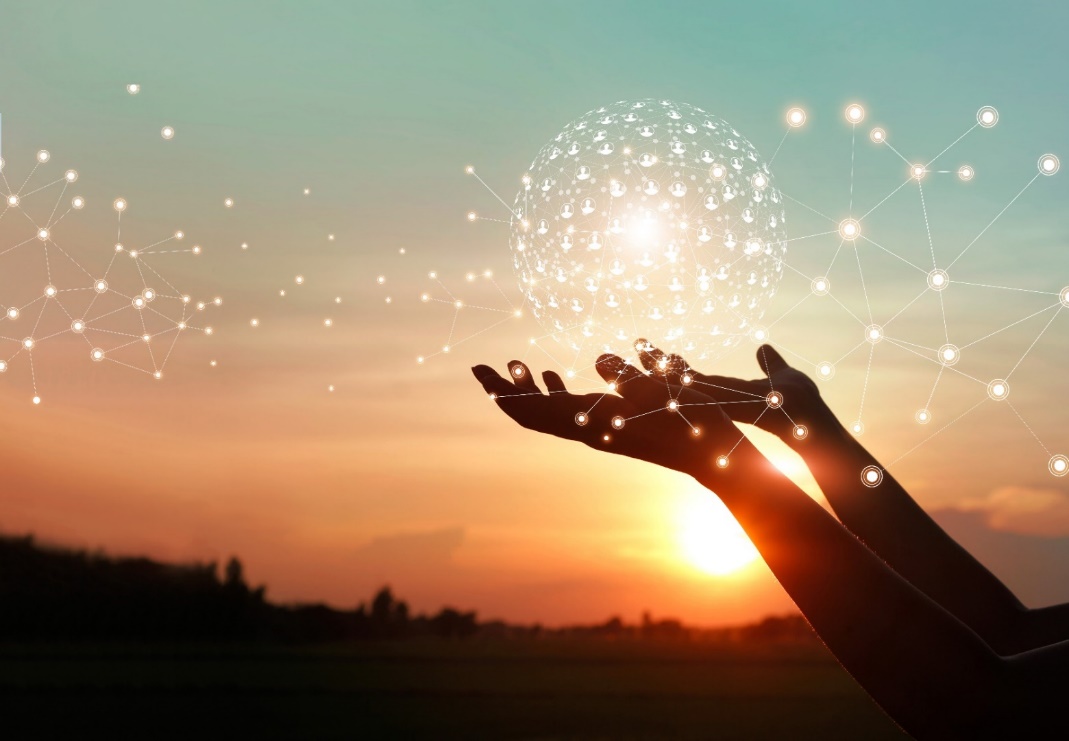 Nyutvecklat – axplock
Statistik SPOR
Demos befintliga rapporter
Demo kommande rapporter
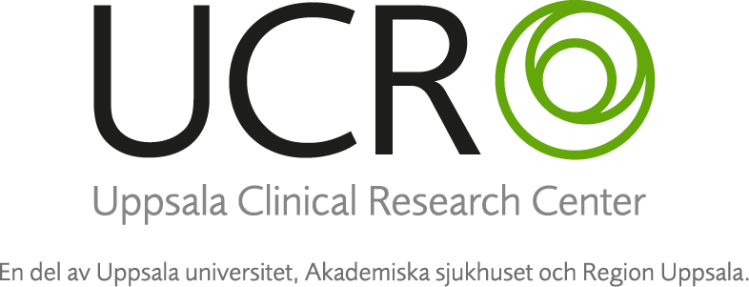 Helena Nolgren
Lars Norberg
Teamet på  UCR som jobbar med SPOR
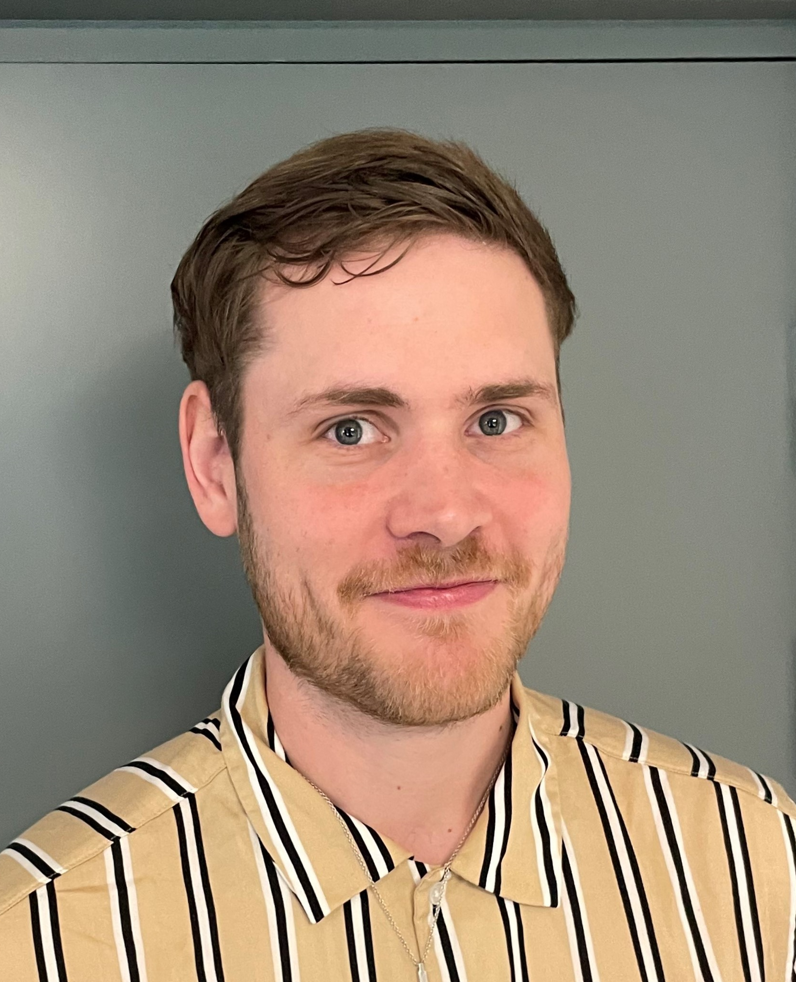 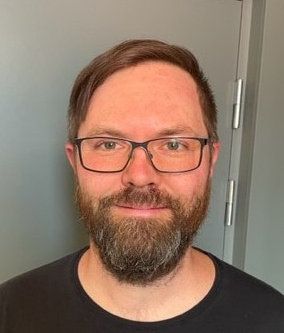 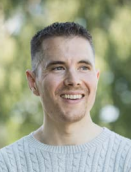 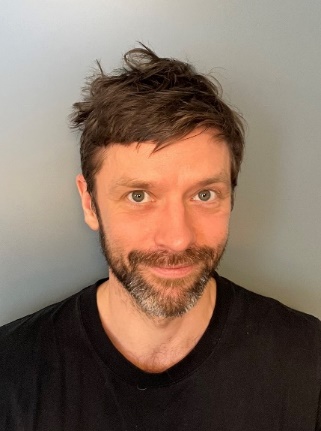 Jesper Johansson
Erik Dahlberg
Stefan Lines
Kennie Pussinen
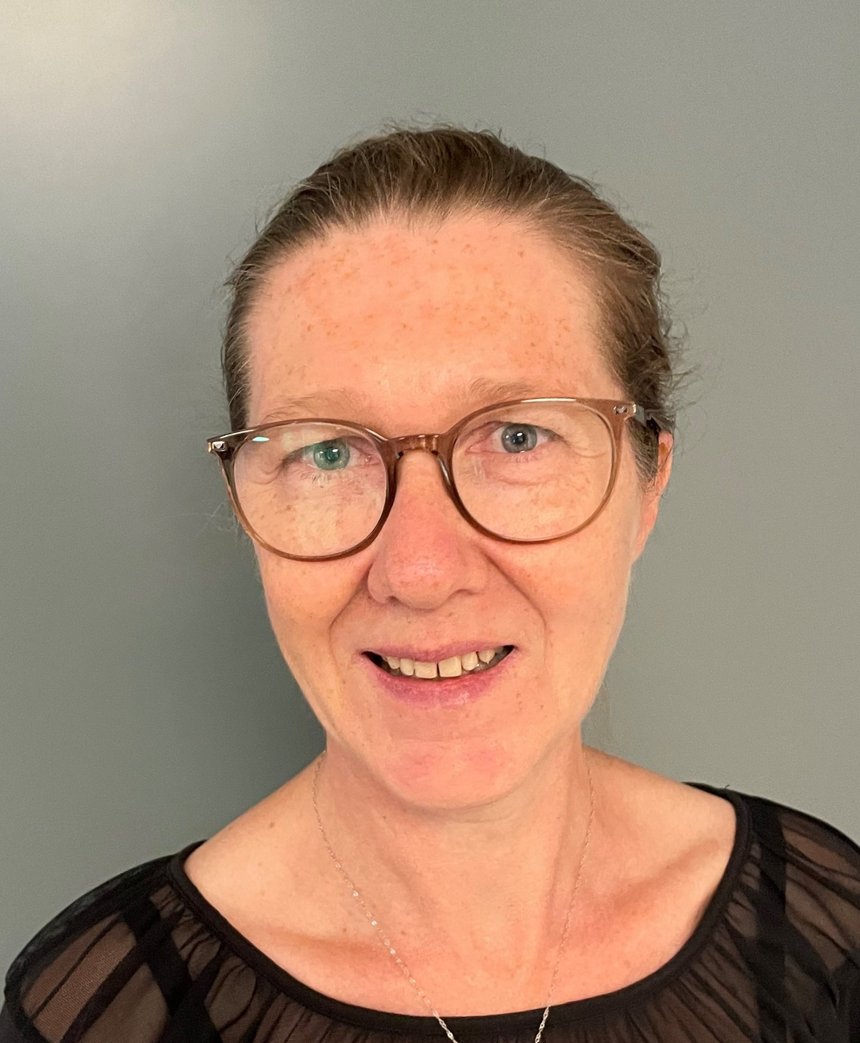 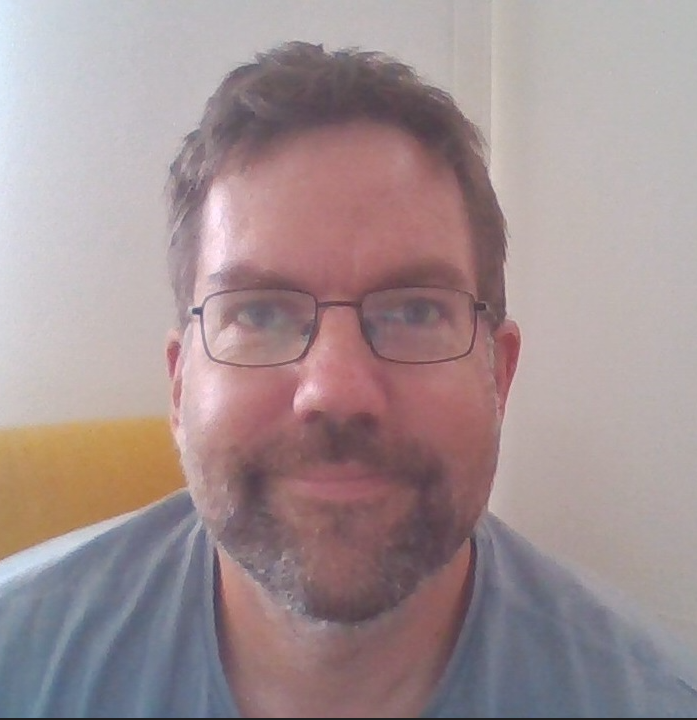 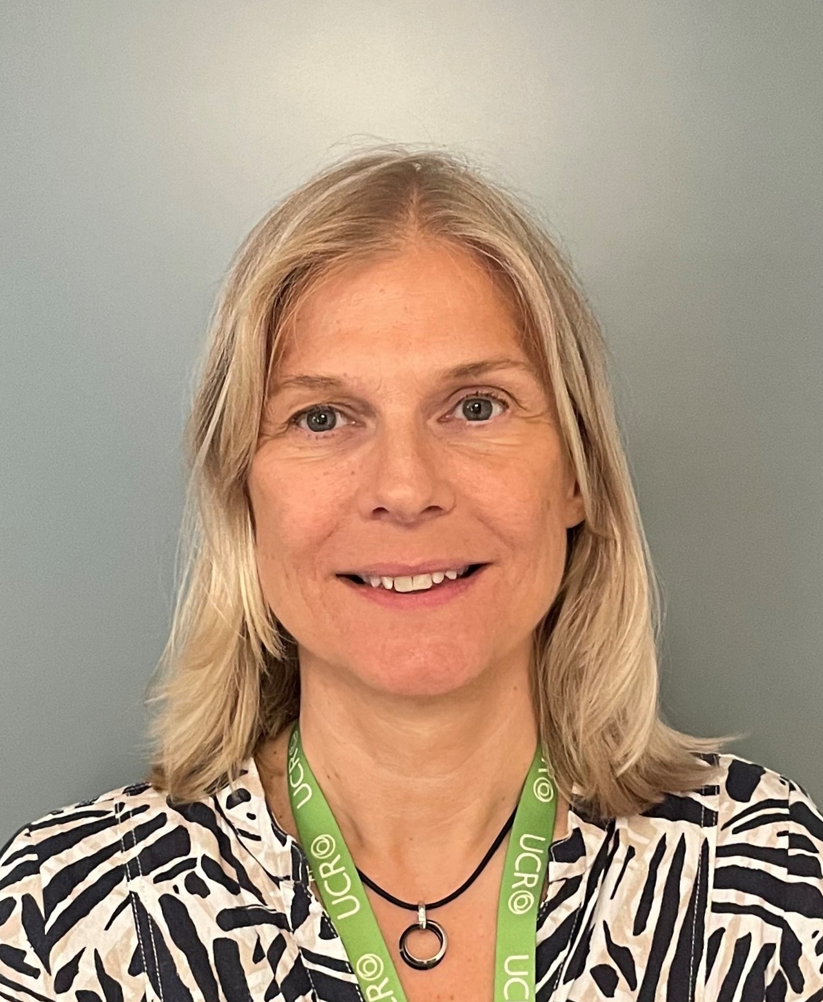 Helena Nolgren
Camilla Hartmann
Lars Norberg
Support: drift@ucr.se
Övrigt: helena.nolgren@ucr.uu.se
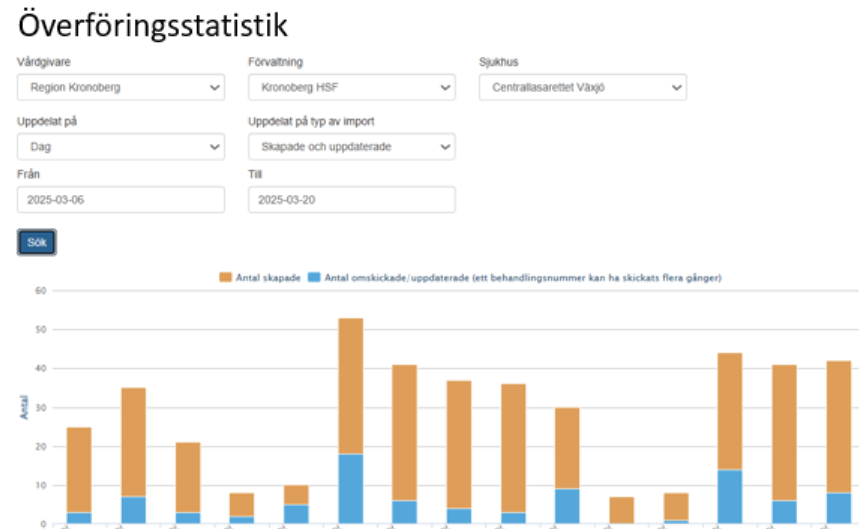 Överföring och datakvalitet
SCHEMA
KONTROLL
REGEL-KONTROLL
SPOR
Sjukhus
ny
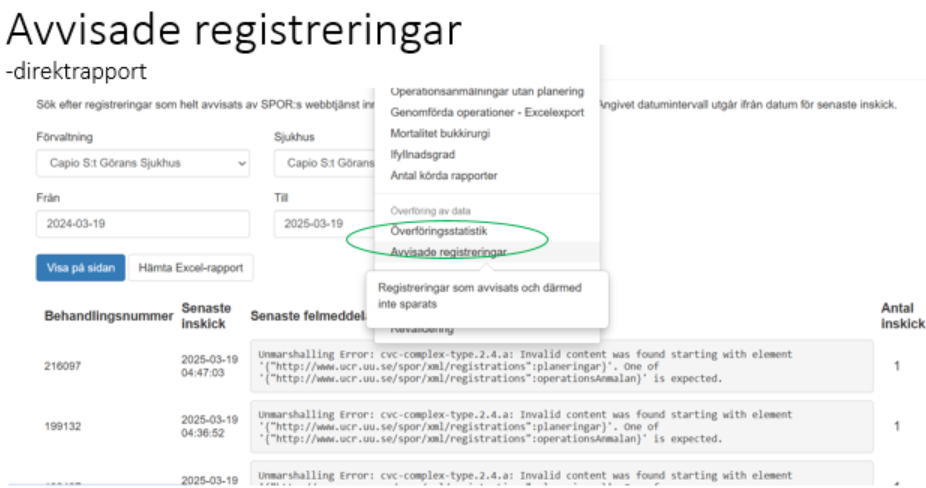 Felmed-delande
Datakvalitetsrapporter i SPOR
ny
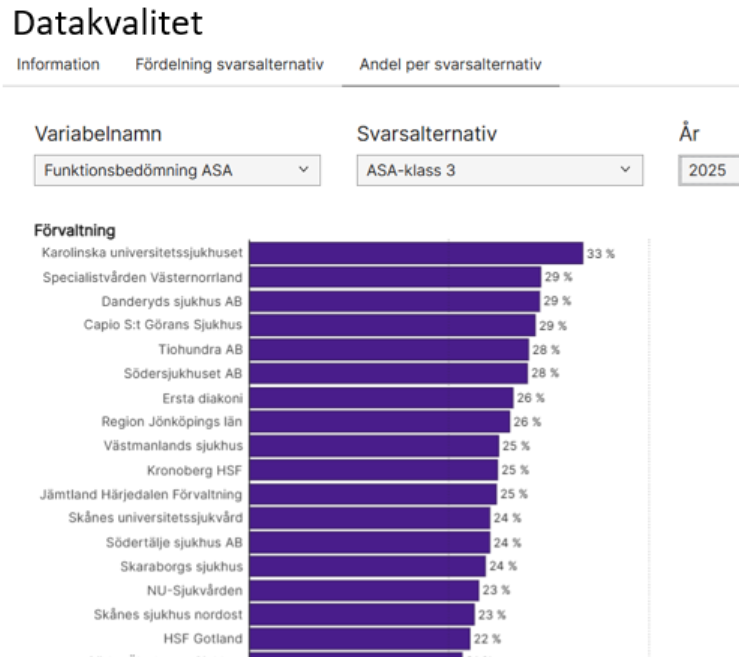 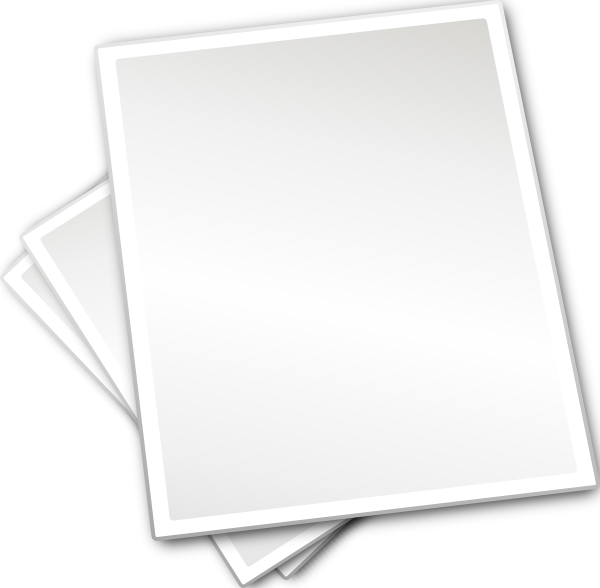 Ifyllnadsgrad-excel
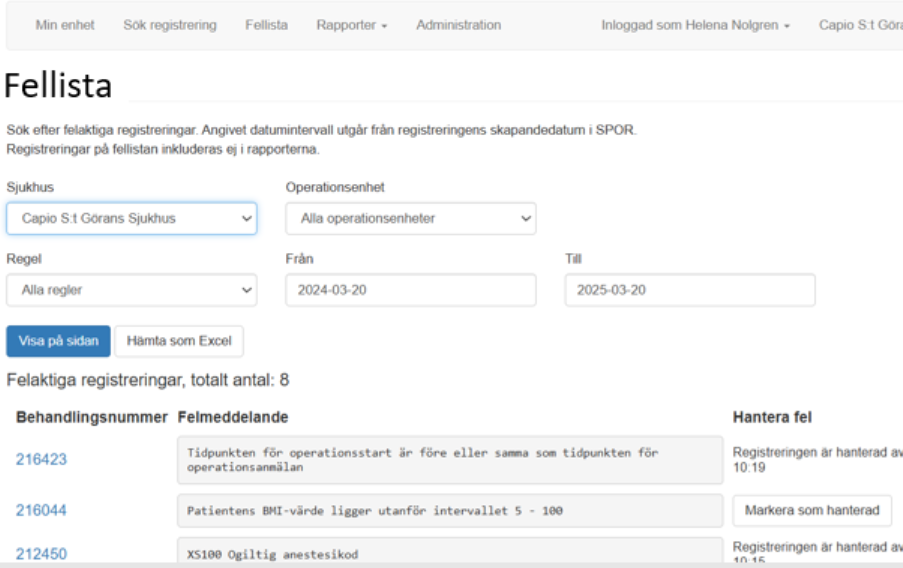 utökad
Fellistan
Ifyllnadsgrad
Ifyllnadsindex
Inloggad som
”Inloggad som ” klickbart, visar persons behörighet på enhet
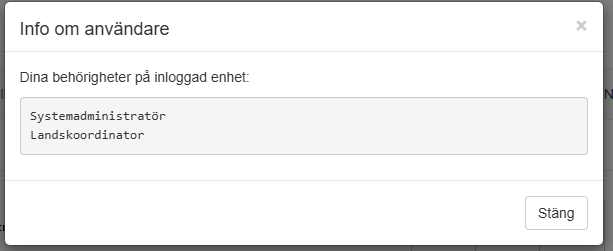 Utökad urvalsökning
Operationskod /grupp – kan väljas som bi/huvud/båda
Diagnoskod /grupp – kan väljas som bi/huvud/båda
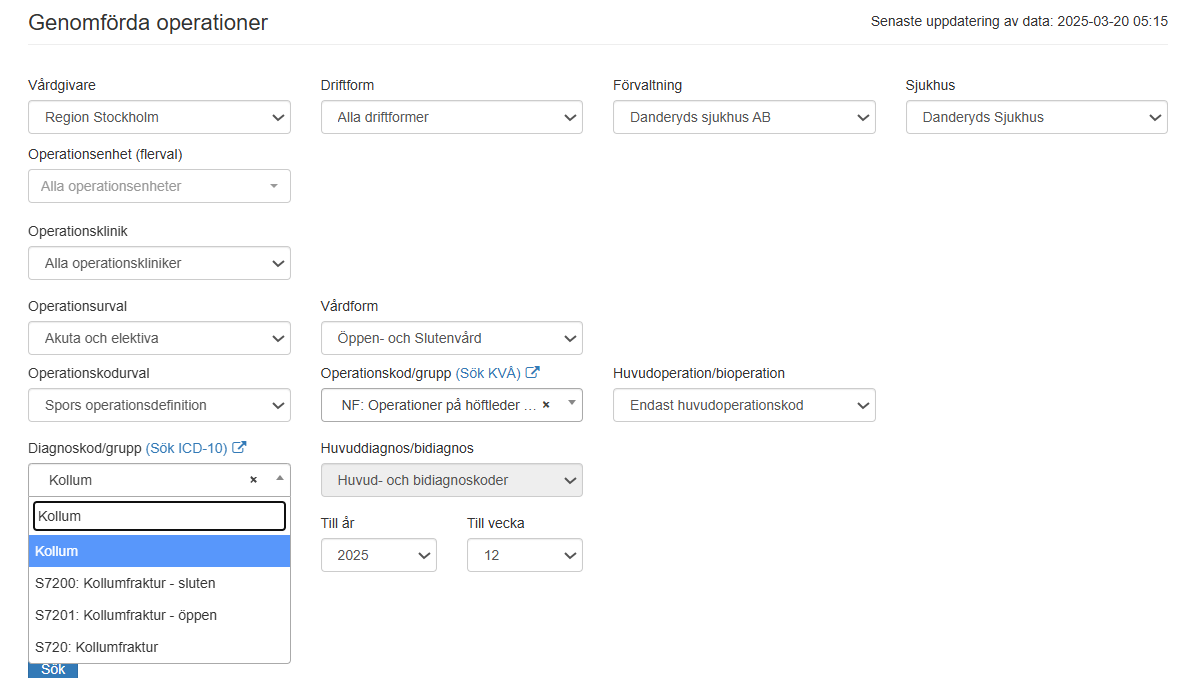 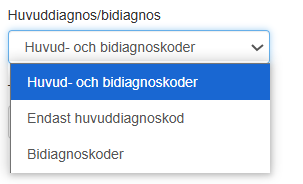 [Speaker Notes: Man kan också söka fritext för att hitta koder/grupper
Annars kan man kolla i Socialstyrelsen sida för koder]
Organisationsstruktur
Vårdgivare/Region
UCR sätter upp struktur för
Förvaltning
Klinik
Sjukhus
ID skickas in fritt och namn sätts av koordinator
Operationsenhet
Sal
ID skickas in fritt och namn sätts av koordinator
Koordinatorer på sjukhus eller förvaltning kan nu:
Inaktualisera så att enheten inte syns i urval
Problem: Det finns operationsenheter och kliniker som är inaktuella och urvalslistan är ibland onödigt lång.
Administrera enhet
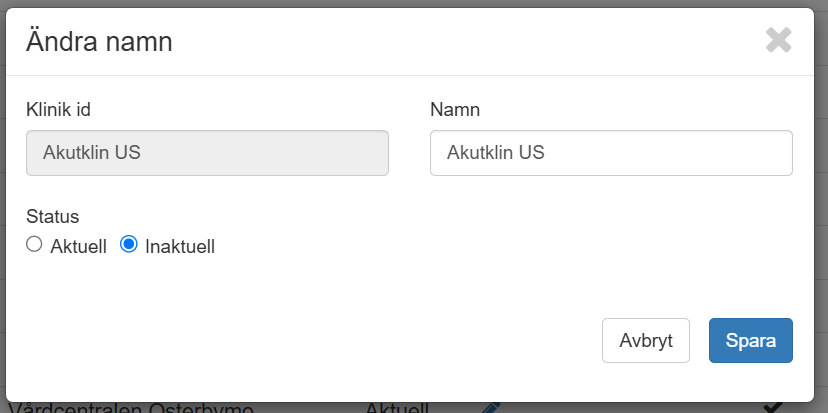 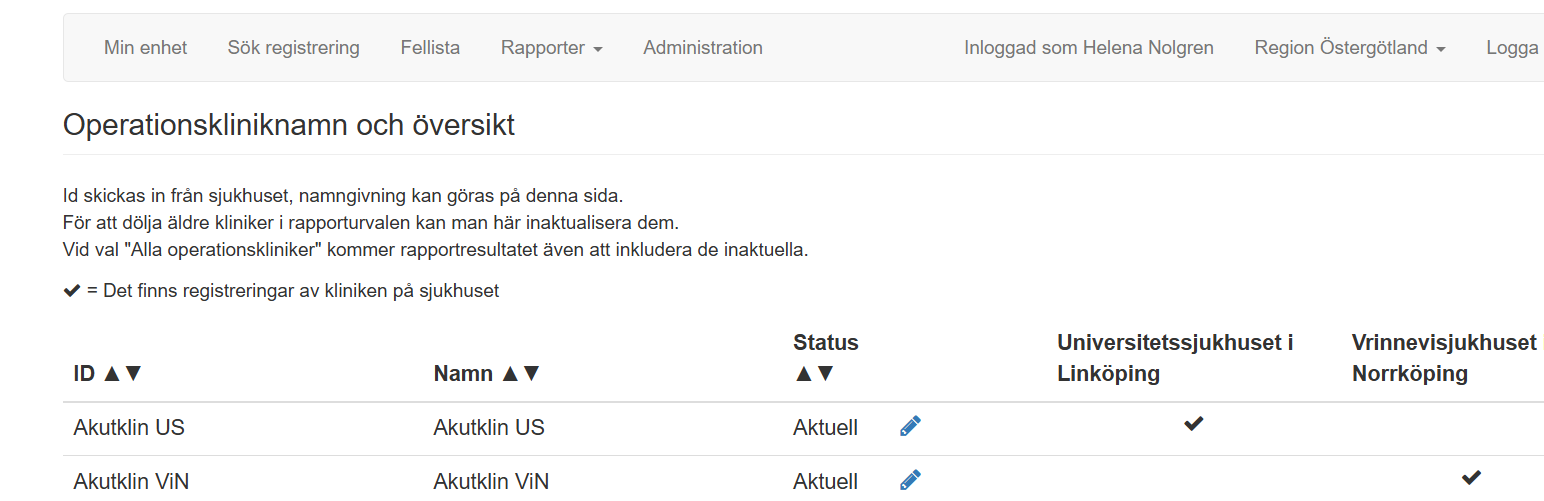 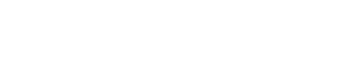 Inaktuell enhet blir röd och sorteras längst ner, syns då ej i beställningssida
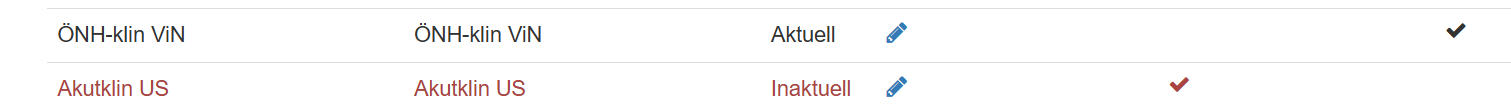 [Speaker Notes: En ny kolumn för status (aktuellt/inaktuellt) har lagts till för UVA-avd, salar, kliniker och anestesikliniker.
En ny sida har skapats för att administrera operationsenheter samt anestesikliniker.
Administrationssidorna har kompletterats med informativa texter.
Sidorna för administration har nu förbättrad sortering och röd markering för inaktuell status
Man kan inte längre namnge med namn som redan finns
Inaktuella enheter döljs i rapporturval i rullgardinsmeny]
54 sjukhus skickar på SPOR 4.1, 25 SPOR 4.0, 4 skickar inget just nu (på väg upp)
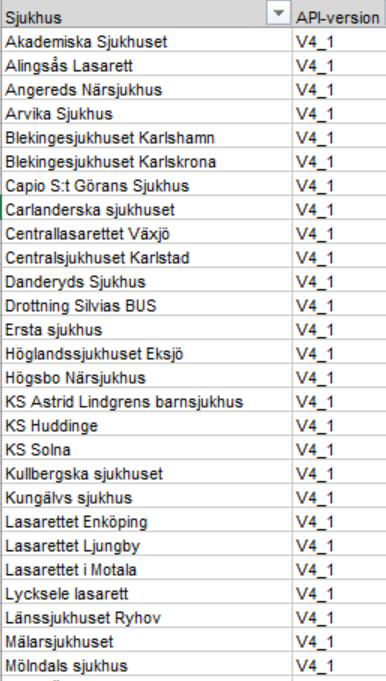 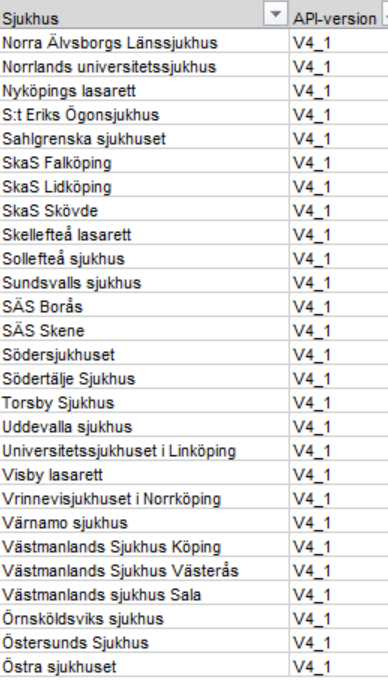 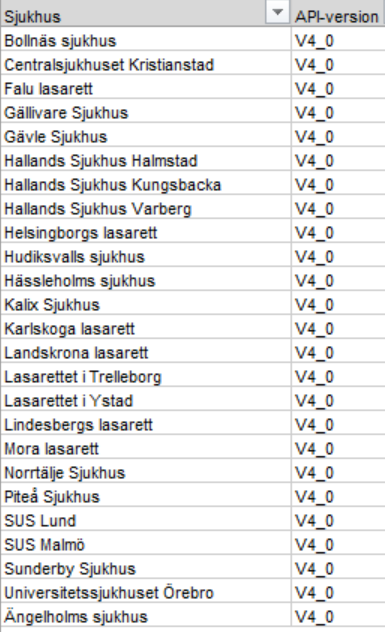 [Speaker Notes: 19 skickar in CFS (skörhet), 21 skickar knivtid, 22 skickar in positionering, 5 sjukhus skickar in PAWI]
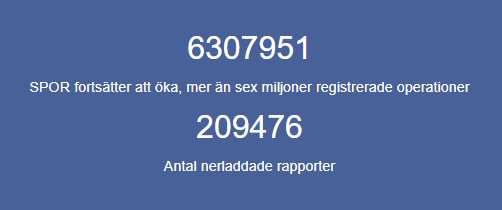 Antal körda rapporter per år
(t.o.m. 19/3)
Mest använda rapporter
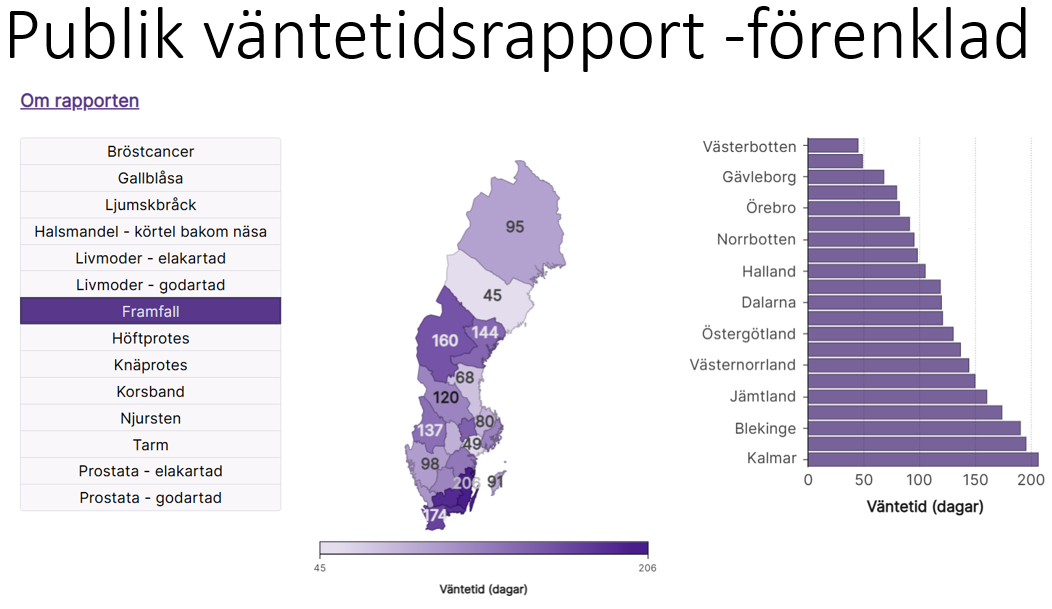 Lars demar:
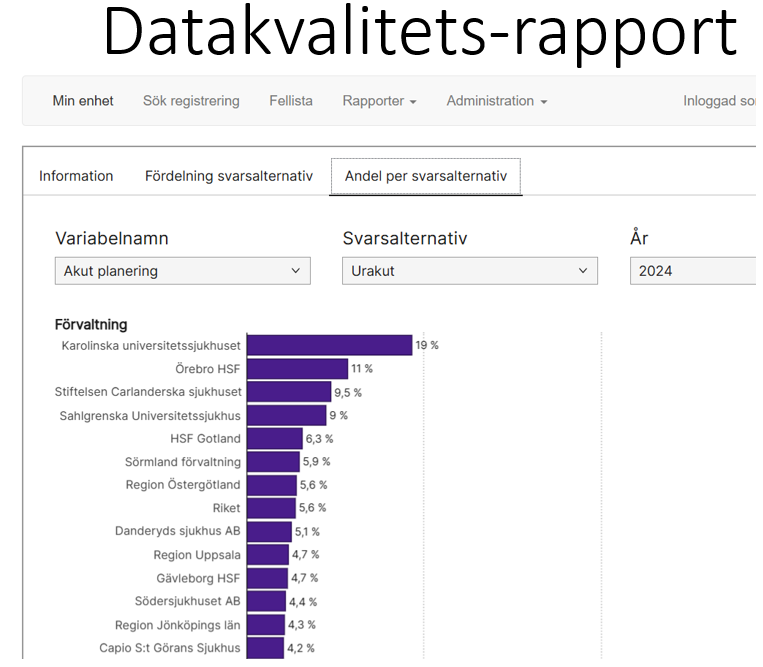 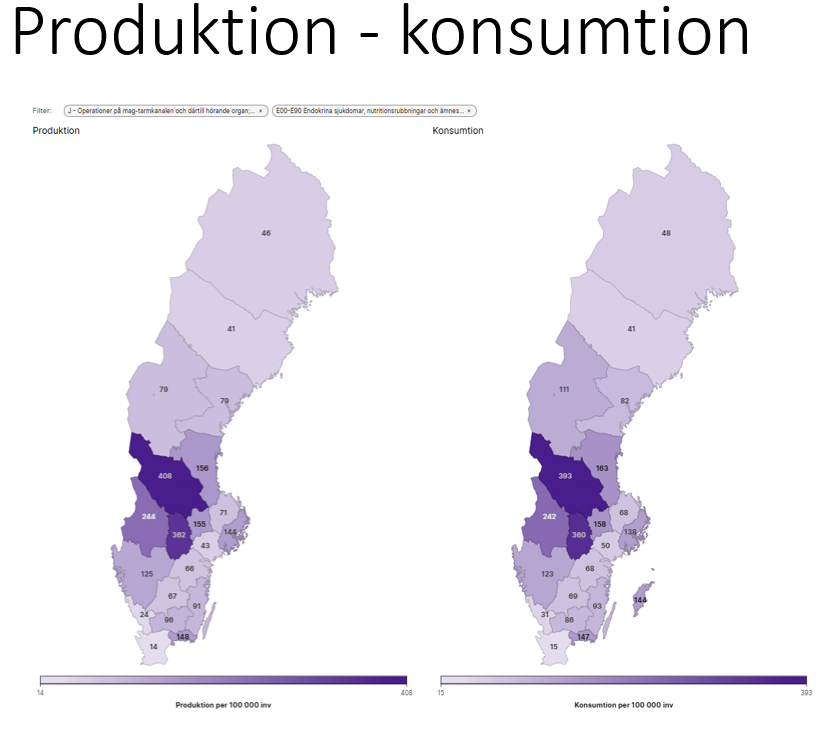 Kommer snart
Tack för att ni lyssnat
Frågor?
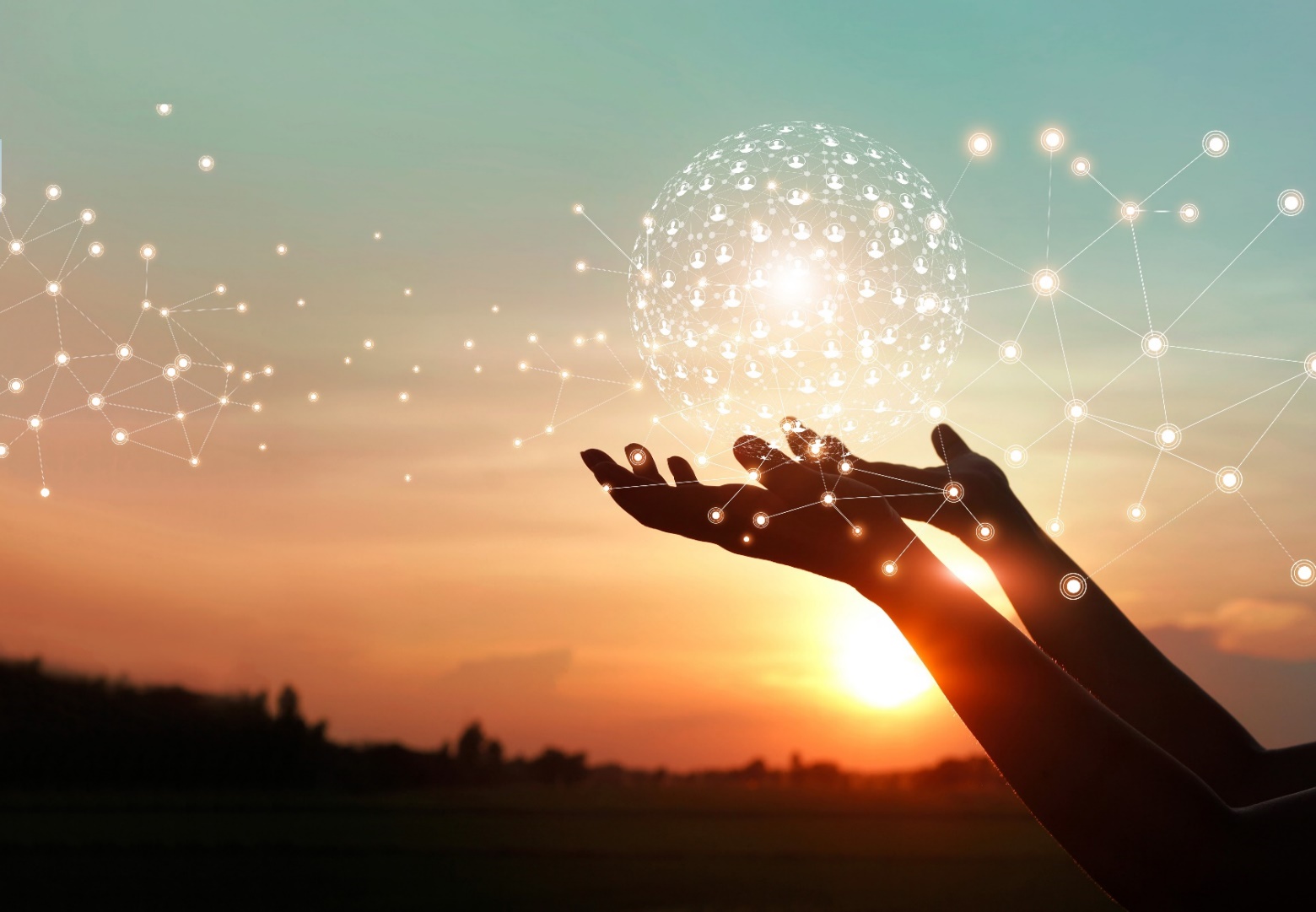 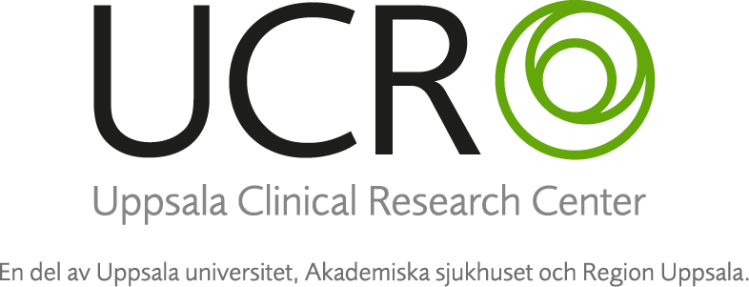